broj Pi
Broj pi=3,14
Pi
pi=3,14159 26535 89793 23846 26433 83279 50288 41971 69399 37510 58209 74944 5923.
Pi ili π je matematička konstanta, danas široko primjenjivana u matematici i fizici.
Broj pi
π = 3,14-izmislio ga je Arhimed. Upisivanjem pravilnih poligona od 6, 12, 24, 38 i 96 stranica u krug i njihovim opisivanjem oko kruga, Arhimed je našao da se vrijednost broja π nalazi u području od 3 i 1/7 do 3 i 10/71.
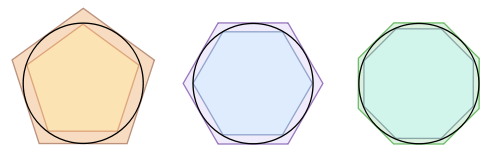 PI
Ovo su formule sa brojem pi.
Broj π se definira kao omjer opsega i promjera kružnice:


Druga pak definicija proizlazi iz površine kruga. Pi je omjer površine kruga i kvadrata radijusa:
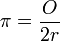 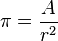 Pi
Broj pi opisan pomoću jedinične kružnice.
Pi
Dan broj pi je 16.3.
SAD podupro je 2009. godine obilježavanje dana broja pi.
Dan broja pi obdržava se na mnogo načina, uključujući jedenje pite, gađanje pitama i raspravljanje o značaju broja π.Neke škole drže natjecanja u tome koji će se učenik moći prisjetiti broja pi s najviše decimalnih mjesta.
kRAJ
Samuel Kopčok 7.b